WELCOME TO MY CLASS
Unit
3
CITIES OF THE FUTURE
FAMILY LIFE
Unit
LISTENING
LESSON 5
Living in a smart city
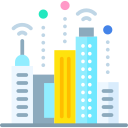 PRE-LISTENING
interact
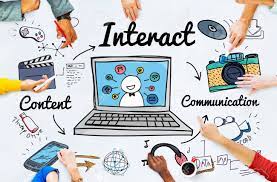 /ˌɪn.təˈrækt/
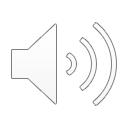 to communicate with or react to
E.g. Ms. My interacts with other students in the class.
PRE-LISTENING
privacy (n)
Eg: You don't get much privacy if you live in an extended family.
/ˈprɪvəsi, ˈpraɪ-/
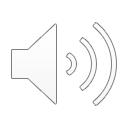 the state of being able to be alone, and not seen or heard by other people
PRE-LISTENING
sense of community (n)
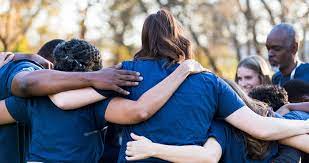 /sens əv kəˈmjuː.nə.ti/
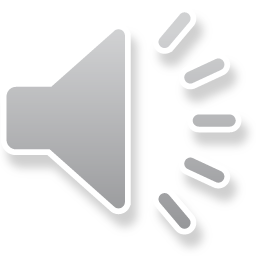 the feeling that you belong to a community
PRE-LISTENING
neighbourhood  (n)
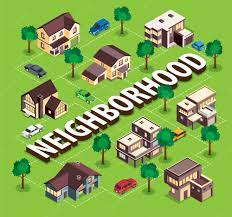 /ˈneɪbəhud/
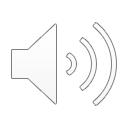 the area of a town that surrounds someone's home, or the people who live in this area
PRE-LISTENING
PRE-LISTENING
1
Match the words and phrase with their meanings.
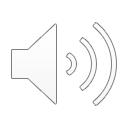 WHILE-LISTENING
2
Listen to an interview and choose the correct answers A, B, or C.
2. How are cameras and sensors used in a smart city?
1. What is the interview mainly about?
3. Why does Ms Stevens feel lonely?
A. Because she doesn’t interact with many people.
A. Because she doesn’t interact with many people.
A. To collect information about city dwellers and their activities.
A. To collect information about city dwellers and their activities.
A. Advantages of living in a smart city.
B. Problems of living in a smart city.
B. Problems of living in a smart city.
B. To collect information about the government and some companies.
B. Because she can't use the smart devices.
C. Because she doesn’t like her neighbourhood.
C. To improve city dwellers’ safety and security.
C. Attractions of urban lifestyles.
WHILE-LISTENING
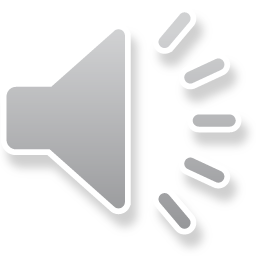 3
Listen to the interview again and complete the table.
right to privacy
smart technologies
interact
sense of community
POST-LISTENING
Work in groups. Discuss the following questions.
Do you agree with Ms. Stevens? Which of the disadvantages she mentions do you think is the most serious? Why?
Take note your ideas and present them.
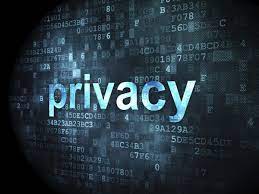 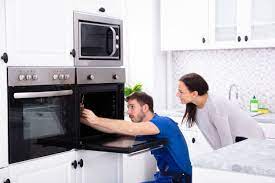 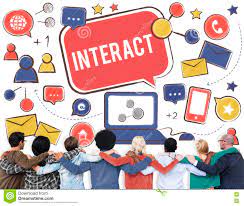 [Speaker Notes: https://jamboard.google.com/d/15QZGoXzq55I3L8hcvri4HmiCdKb8W6qs5i0AXy6NXSA/edit?usp=sharing]
CONSOLIDATION
ANGEL NUMBERS
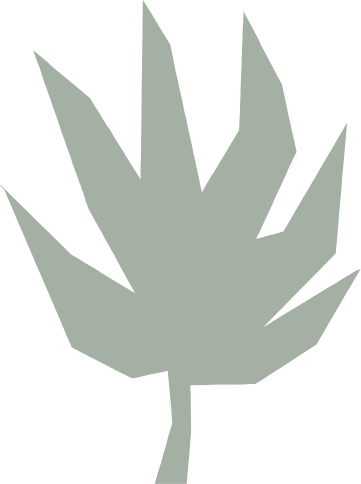 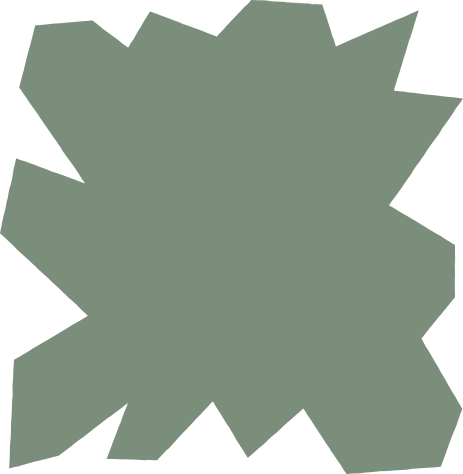 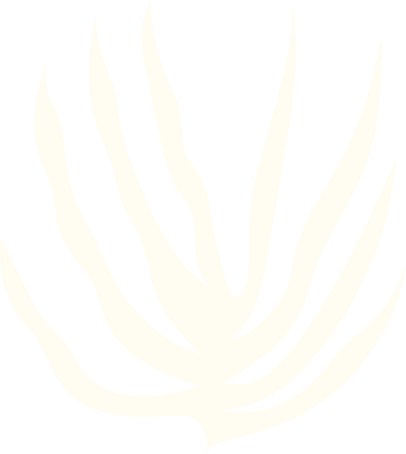 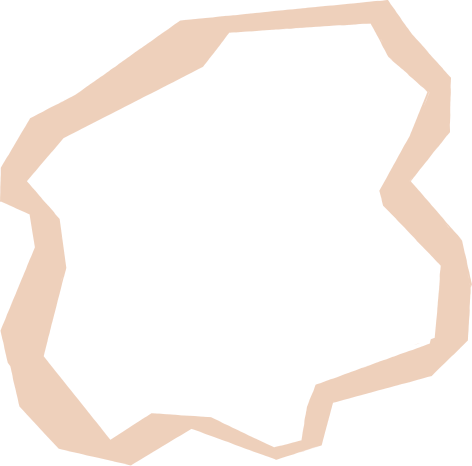 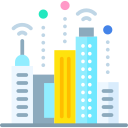 ANGEL NUMBERS
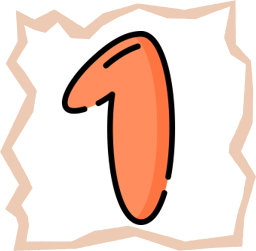 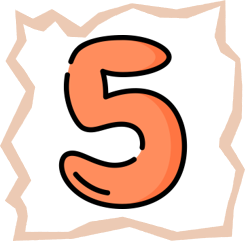 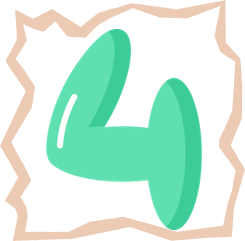 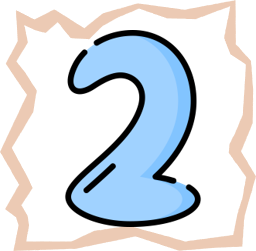 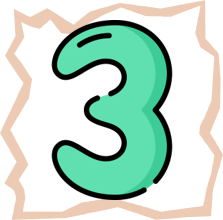 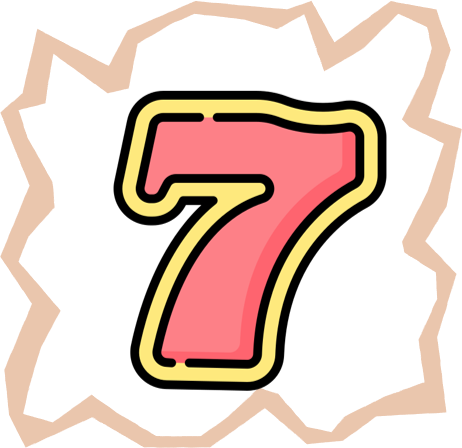 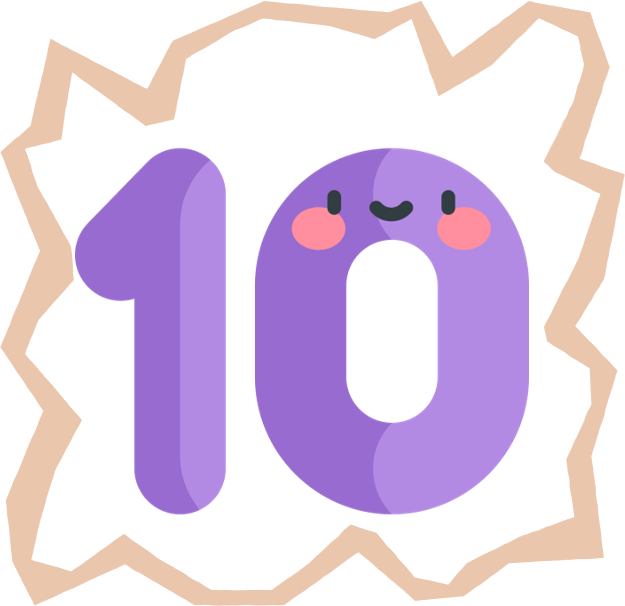 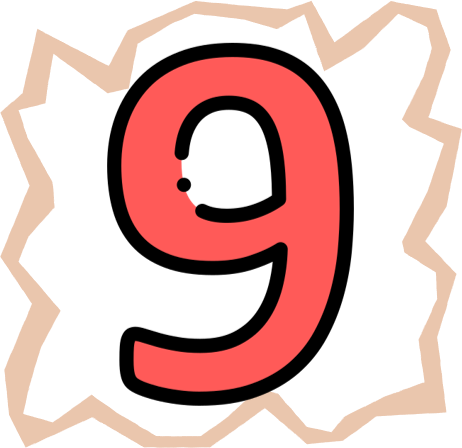 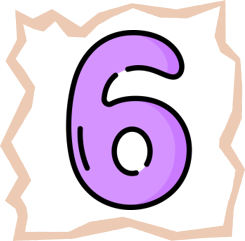 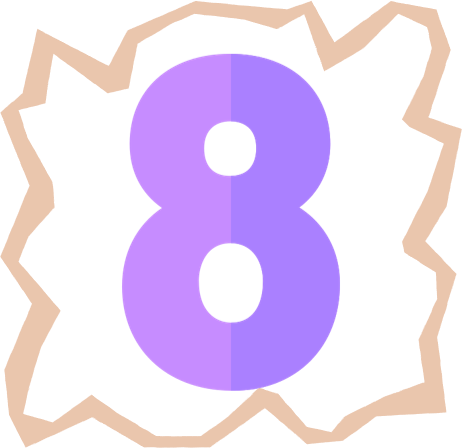 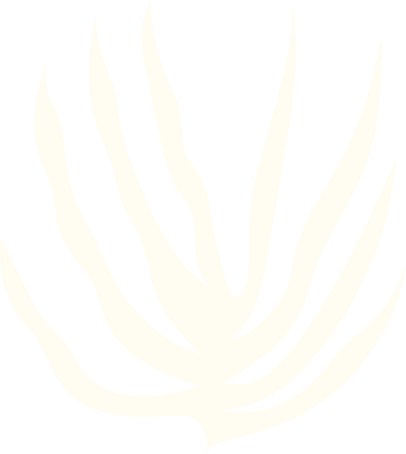 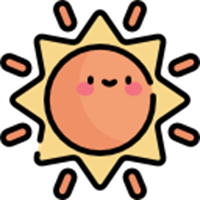 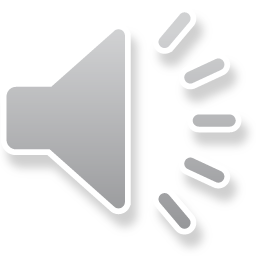 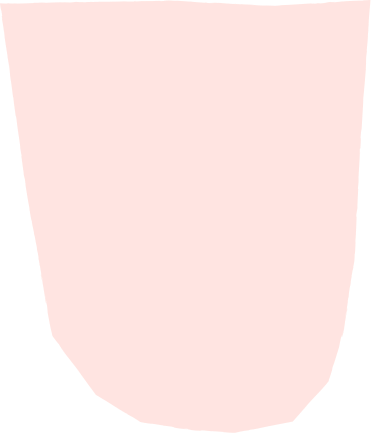 The host and Ms. Stevens talk about the ___________ of living in a smart city.
A. advantages
B. disadvantages
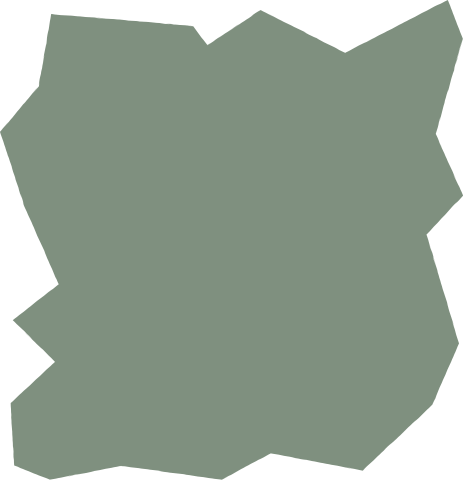 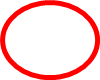 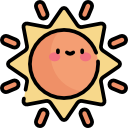 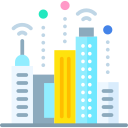 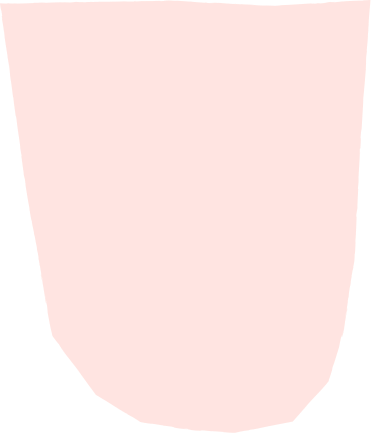 Ms. Stevens thinks that cameras and sensors  collect information about her and her activities.
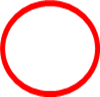 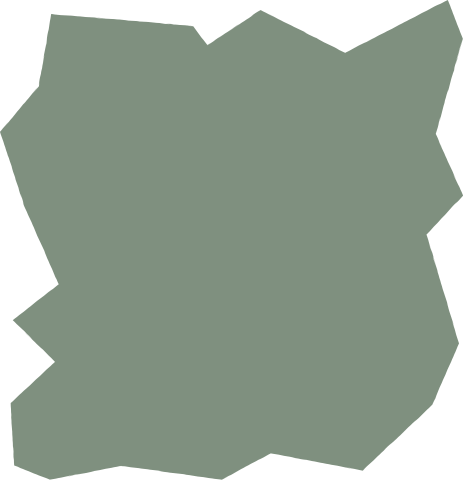 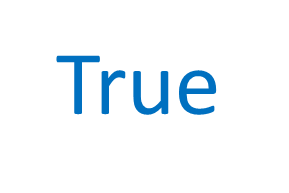 False
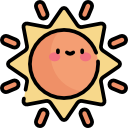 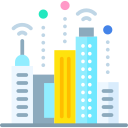 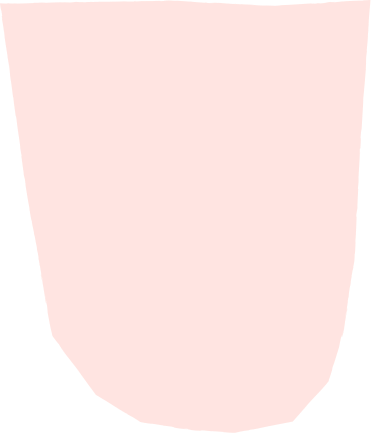 How does Ms. Stevens feel about the community in her neighborhood?
A. She feels very connected to her neighbors
B. She feels lonely. 
C. She is satisfied with the community. 
D. She is indifferent to the community
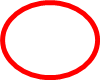 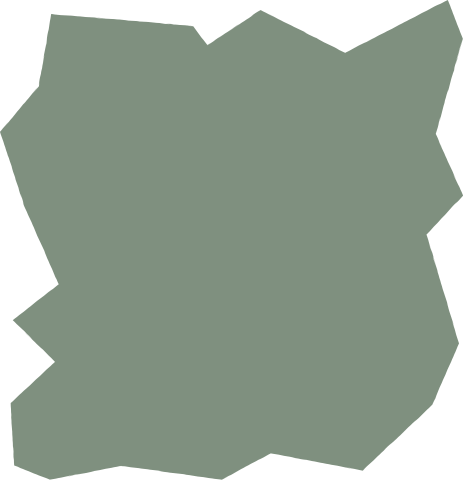 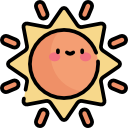 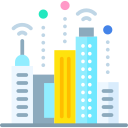 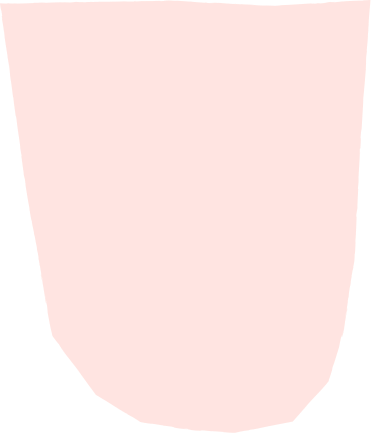 Ms. Stevens likes living in the smart city.
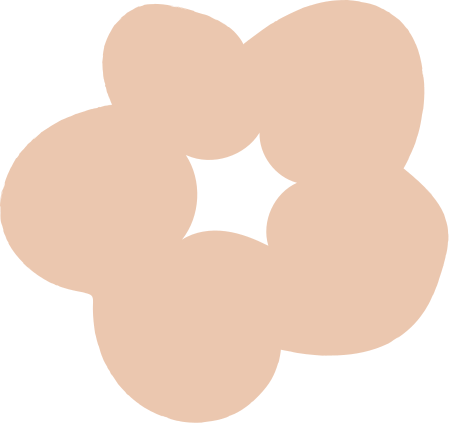 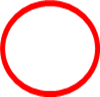 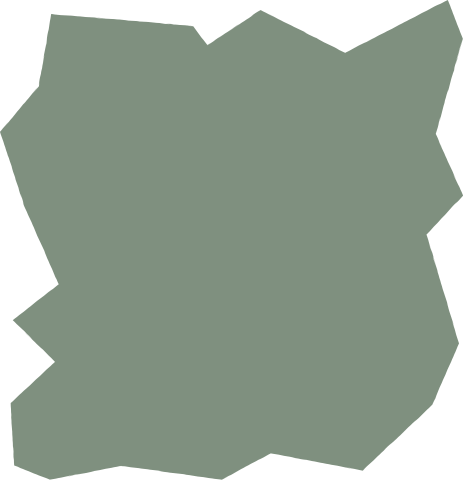 True
False
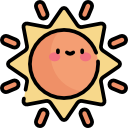 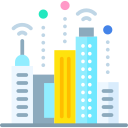 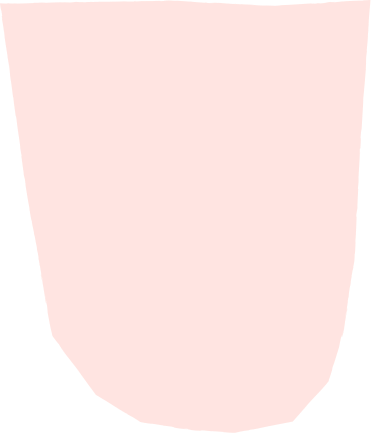 Ms. Stevens finds it easy to use smart devices.
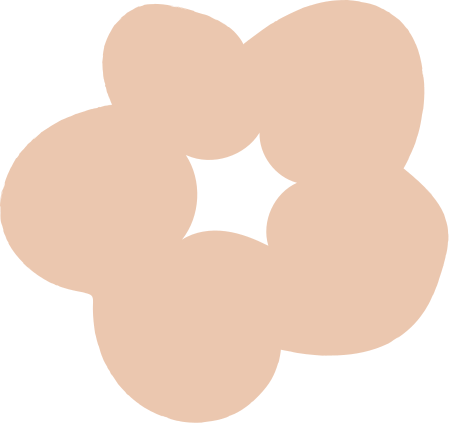 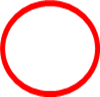 True
False
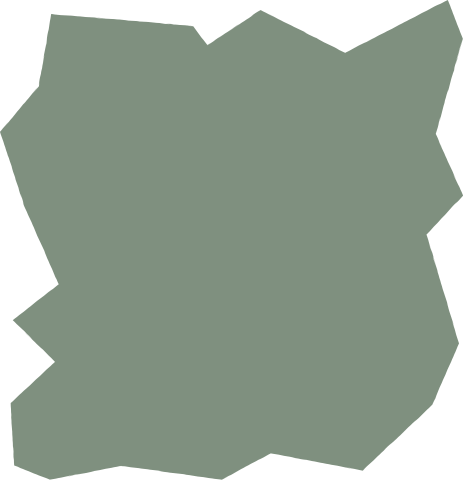 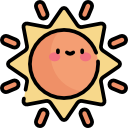 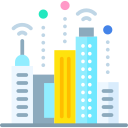 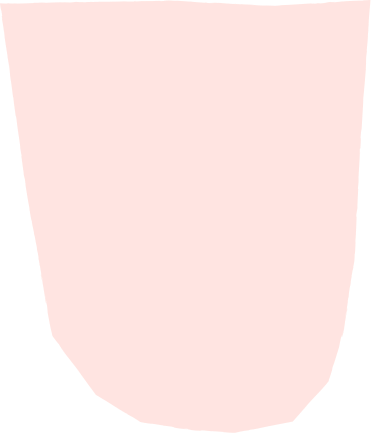 It took Ms. Stevens a long time to get familiar with all the _____ _____ at home.
smart devices
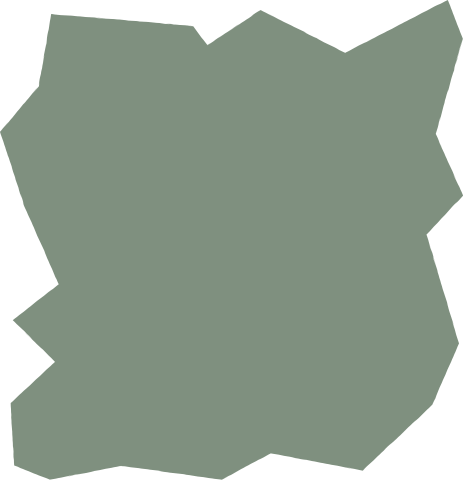 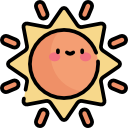 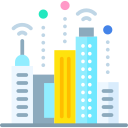 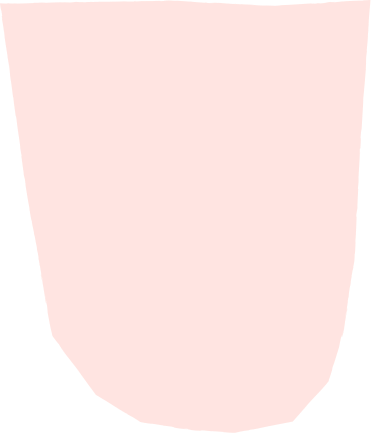 What is Ms. Stevens most worried about
 in the smart city?
A. The cost of living
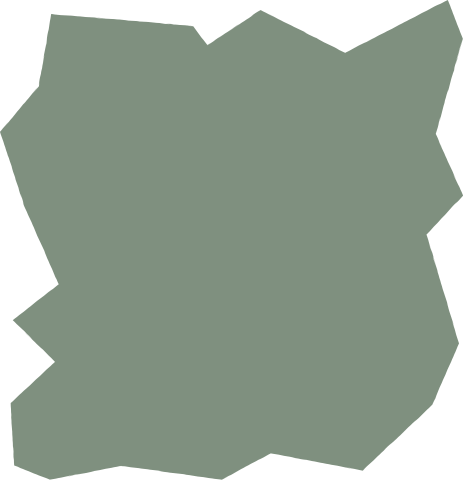 B. The lack of privacy
C. The noise pollution
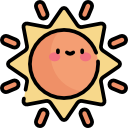 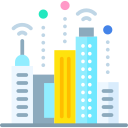 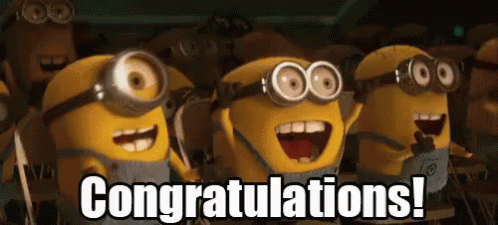 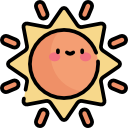 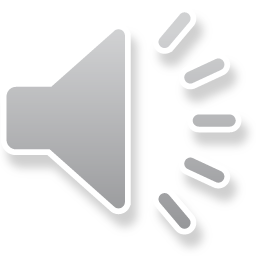 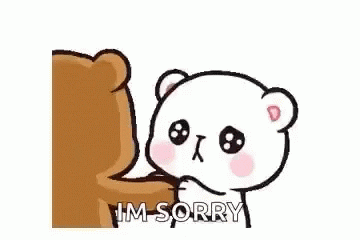 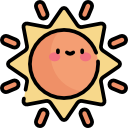 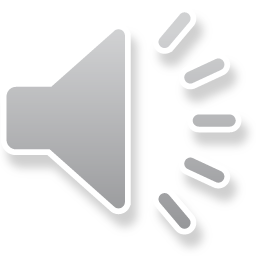 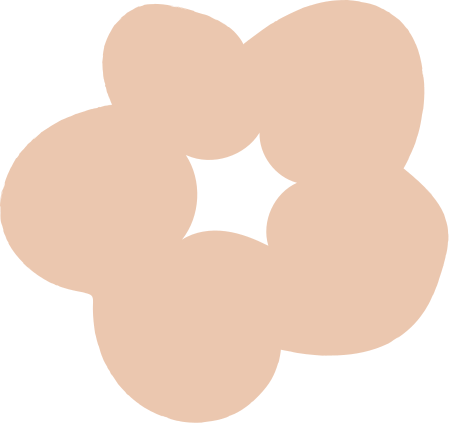 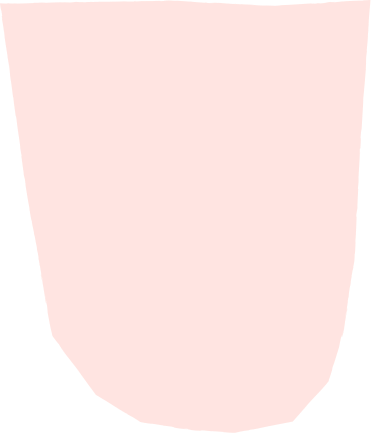 Homework
- Learn vocabulary by heart
- Prepare the next lesson (Writing)
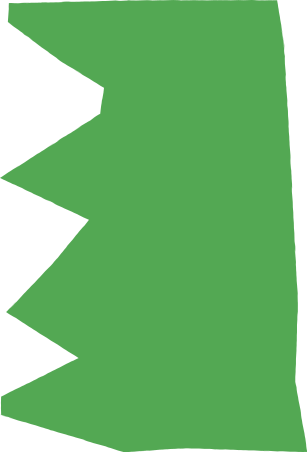 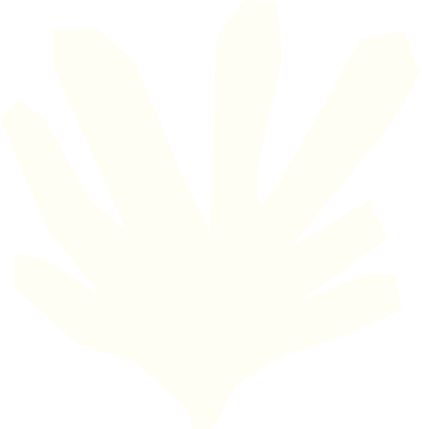 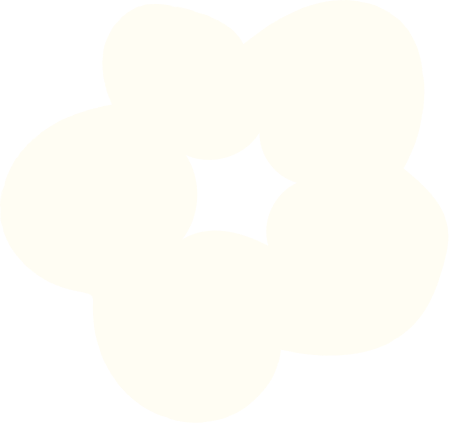 THANK YOU
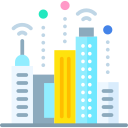 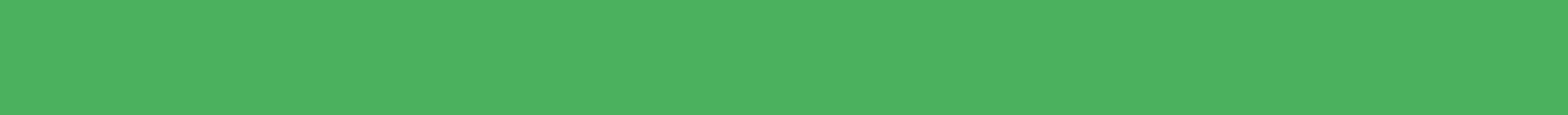 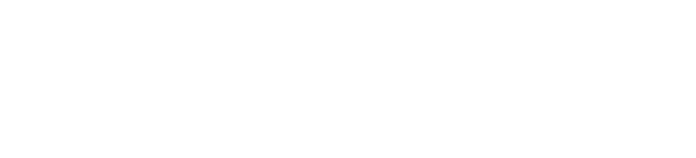 - taking her a long time to get familiar with all the smart devices at home. 
- having few friends to ask for help in the neighbourhood.
- losing her right to privacy in public places.
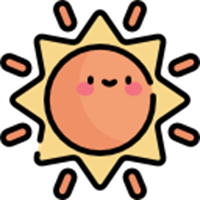 - becoming lonelier.
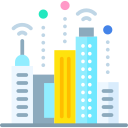 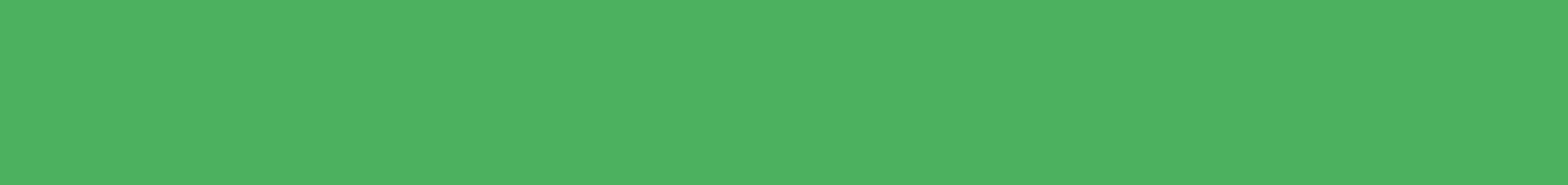 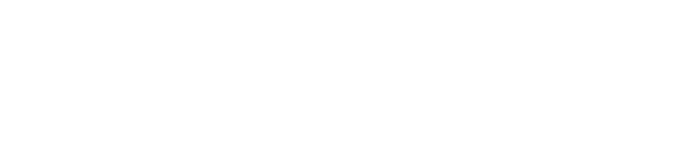 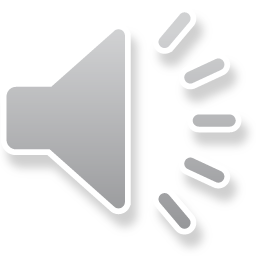 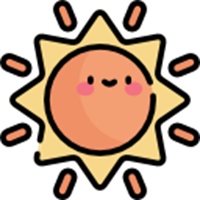 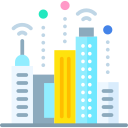 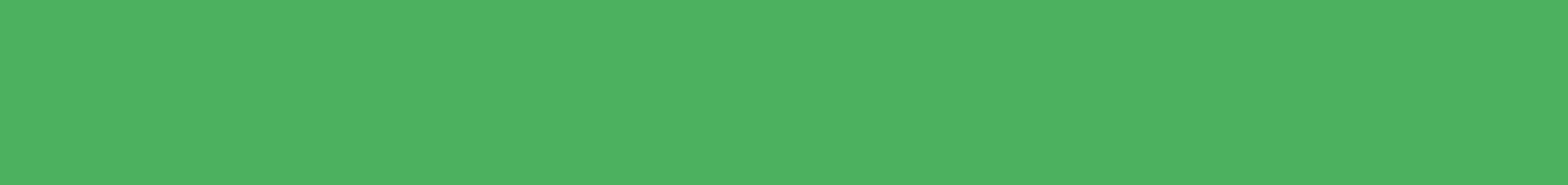 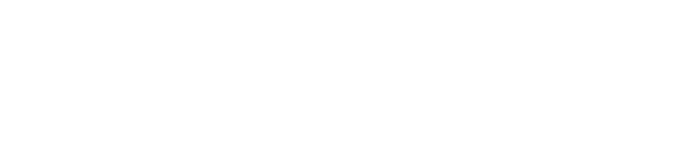 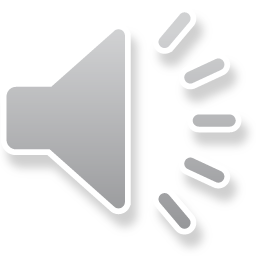 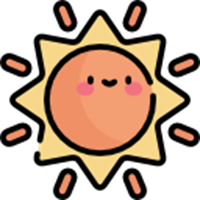 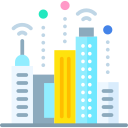 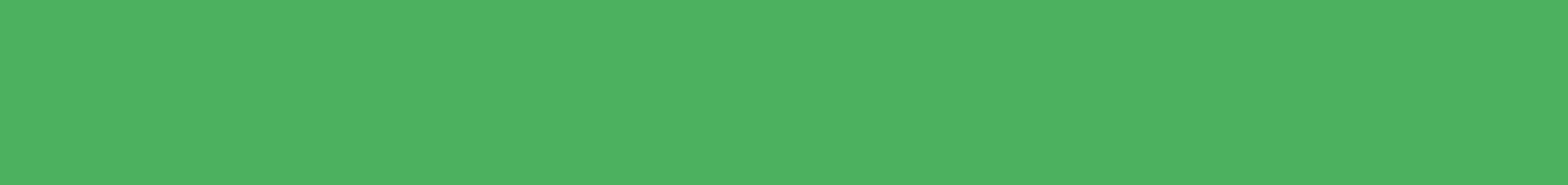 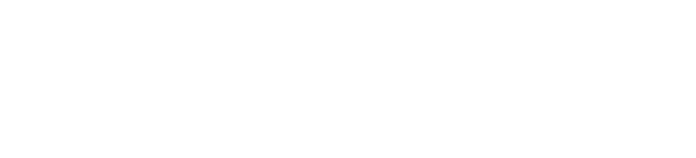 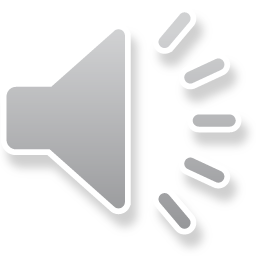 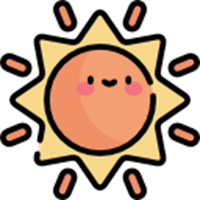 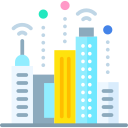 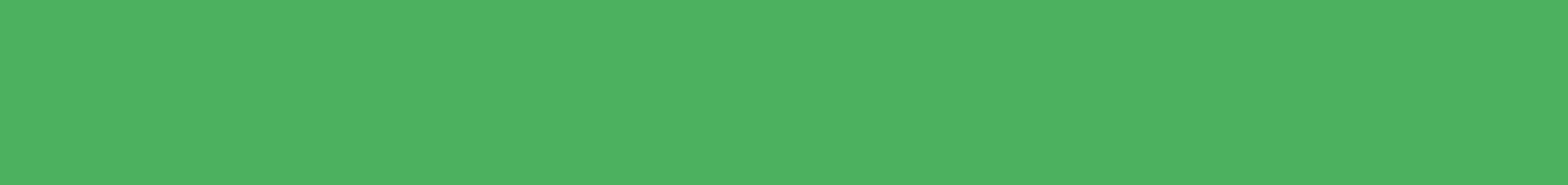 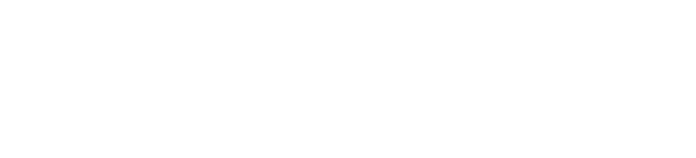 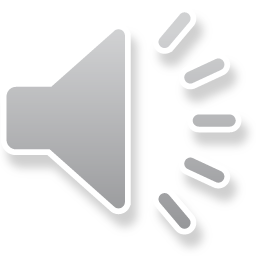 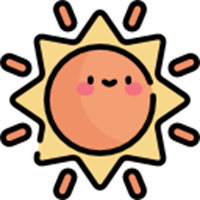 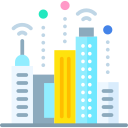 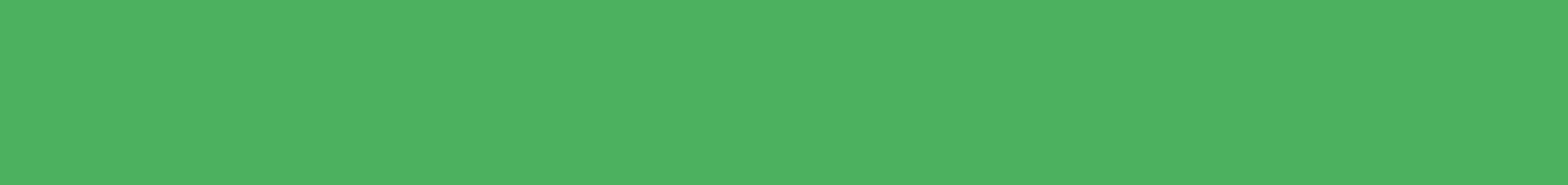 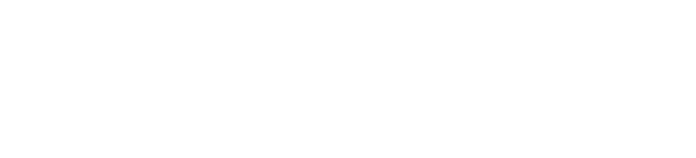 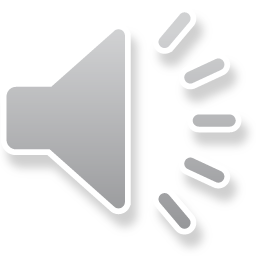 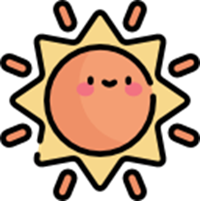 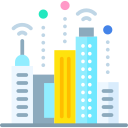 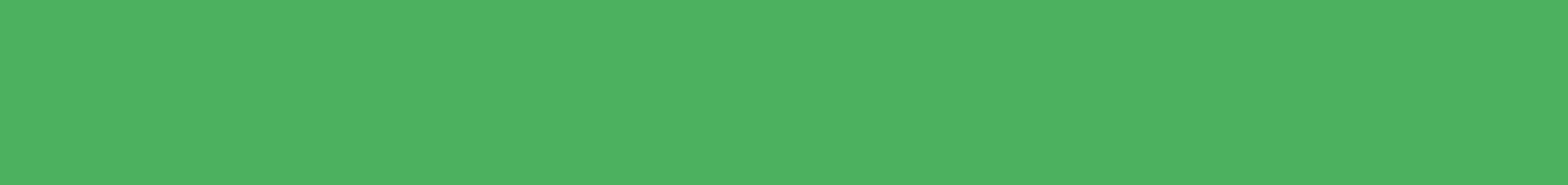 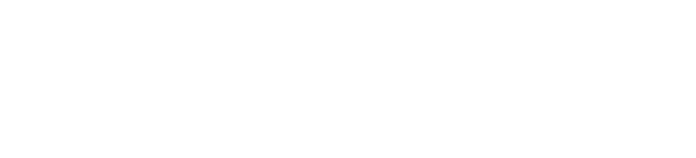 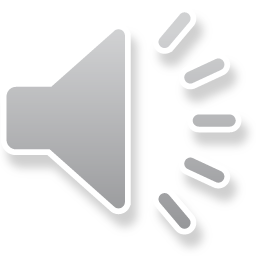 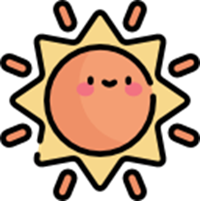 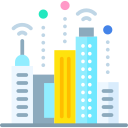 CONSOLIDATION
What have you learnt today?
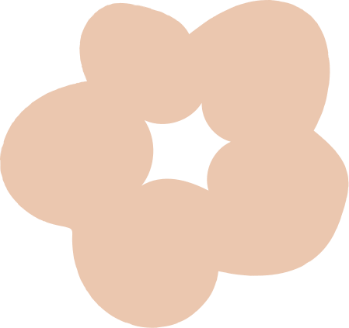 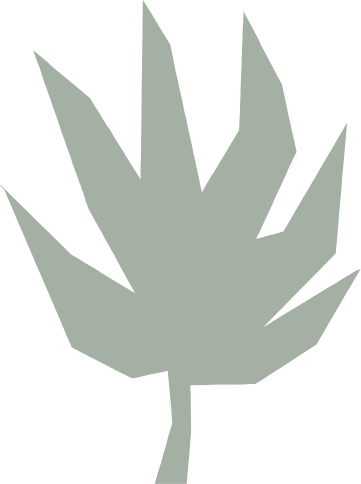 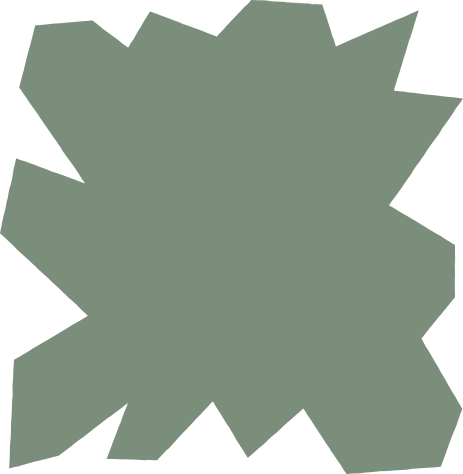 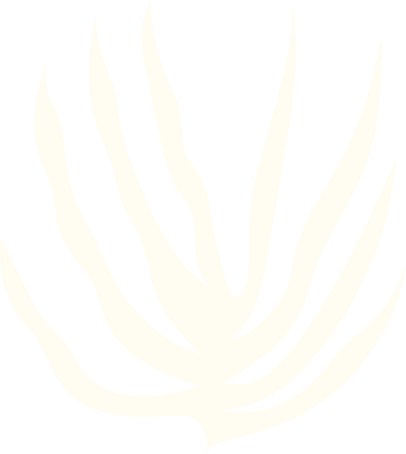 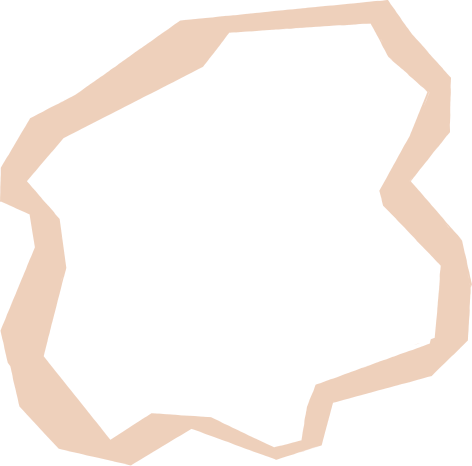 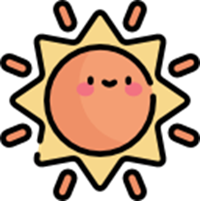 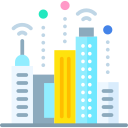 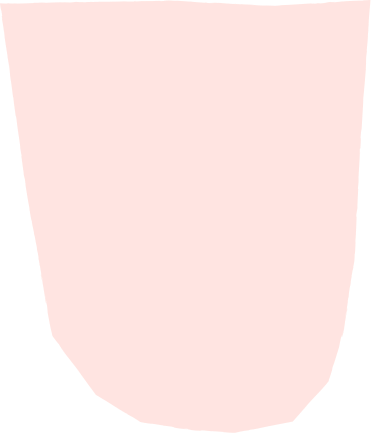 Why does Ms. Stevens feel lonely in the smart city?
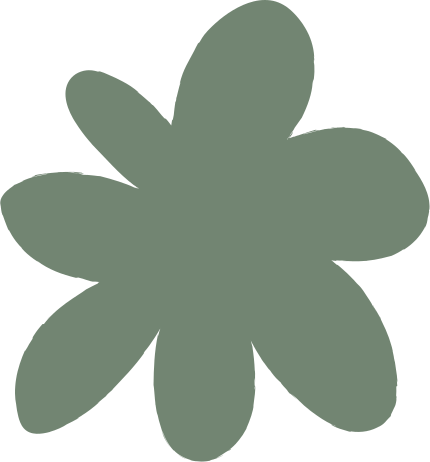 A. She doesn't like the weather.
B. She doesn't have many friends.
C. She doesn't like the food.
D. She doesn't have a car.
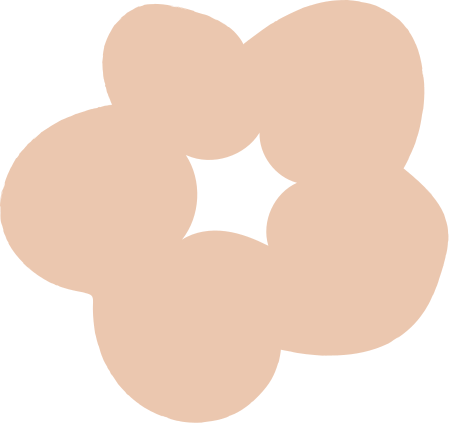 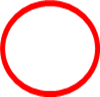 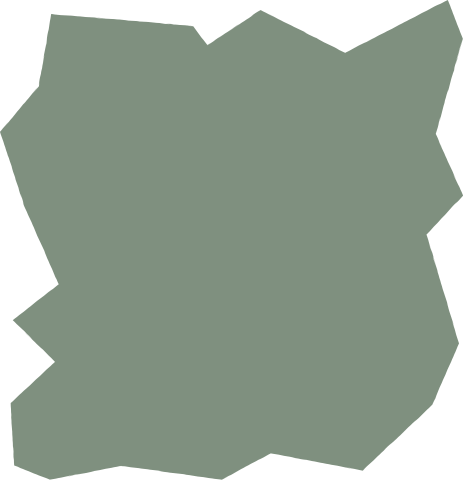 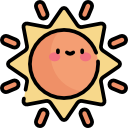 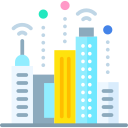